FINANCES  PUBLIQUES AU  MAROCRÈGLES  ET MÉTHODES DE  GESTION  BUDGÉTAIRE
RACHID BAGHO - ANASS 2016 -
PLAN DU CONTENU
I- LES REGLES DE LA GESTION BUDGETAIRE 

II- LES METHODES DE GESTION BUDGETAIRE
RACHID BAGHO - ANASS 2016 -
I- LES REGLES DE LA GESTION BUDGETAIRE
Chapitre I : Les apports de la Loi Organique des Finances 
	Section I : Au niveau des concepts 
	Section II : Au niveau de la gestion 
	Section III : Au niveau de la procédure 

Chapitre II : La structure des opérations budgétaires 
	Section I : Le budget général 
	Section II : les SEGMA Services d’Etat Gérés de Manière Autonome 
	Section III : Les CST Comptes Spéciaux du Trésor 

Chapitre III : Les principes d’autorisation budgétaire
RACHID BAGHO - ANASS 2016 -
DIFFÉRENCE ENTRE LOI ET RÈGLEMENT
LOI : RÈGLE DE DROIT ADOPTÉ PAR LE PARLEMENT DANS  L’EXERCICE  DE LA  FONCTION  LÉGISLATIVE 

LE RÈGLEMENT : C’EST UNE RÉGLE DE DROIT DE PORTÉE GÉNÉRALE ÉDICTÉE PAR UNE AUTORITÉ ADMINISTRATIVE EN DEHORS DE LA FONCTION LÉGISLATIVE .
RACHID BAGHO - ANASS 2015 -
RACHID BAGHO - ANASS 2016 -
CE QU’IL FAUT RETENIR
RACHID BAGHO - ANASS 2016 -
RACHID BAGHO - ANASS 2016 -
A RETENIR !!!
Selon la loi organique n°130-13 relative à la loi de finances :

loi de finances Détermine la nature, le montant et l’affectation de l’ensemble des ressources et des charges de l’Etat et  l’équilibre budgétaire qui en résulte .

-Elle tient compte de la conjoncture économique et sociale au moment de sa préparation et les objectifs et les résultats des programmes déterminés
A RETENIR !!!
Selon la loi organique n°130-13 relative à la loi de finances :

la loi de finances de l’année prévoit, évalue, énonce et autorise, pour chaque année budgétaire, l’ensemble des ressources et des charges de l’Etat; par référence à une programmation budgétaire
CHAPITRE I   LES APPORTS DE LA LOI ORGANIQUE DES FINANCES (1998 et 2015)
S.1 : Au niveau des concepts :
	1- 1998 : Consécration de l’équilibre économique : Passage de l’équilibre comptable à l’équilibre économique (optique macro-économique)
        2-   2015  :   Référence à la programmation budgétaire pluriannuelle (triennale)
	3- Substitution du plan au « programme économique et social »
Le concept plan          Objectifs d’autorisations de programmes planifiés 

Traduits en terme financier : les « autorisations de programmes »
	4- Précision du concept d’autorisations de programmes
RACHID BAGHO - ANASS 2016
 -
Programmation budgétaire (LOF2015)
Programmation budgétaire triennale 

Actualisée chaque année : pour l’adapter à l’évolution de la conjoncture financière , économique et sociale du pays 

Elle vise à définir l’évolution, sur 3 ans, de l’ensemble des ressources et des charges de l’Etat, en fonction d’hypothèses  économiques et financières réalistes et justifiées
RACHID BAGHO - ANASS 2015 -
AXES DE LA REFORME DE LA LOF ( au niveau de la gestion et de procédure )
AXE 1 : Renforcement de la performance de la gestion publique

AXE 2 : Renforcement des principes et règles financiers

AXE 3 : Accroissement du rôle du parlement dans le débat budgétaire et de son contrôle sur les finances publiques
RACHID BAGHO DRS SMD ANASS 2016
AXE 1 : RENFORCEMENT DE LA PERFORMANCE DE LA GESTION PUBLIQUE
Amélioration de la lisibilité budgétaire à travers l’institutionnalisation de la programmation pluriannuelle: 

à travers de la refonte de la nomenclature budgétaire pour passer d’une approche normative des dépenses à une présentation par programme avec la consolidation de la dimension régionale
RACHID BAGHO DRS SMD ANASS 2016
Exemple d’imputation budgétaire avant la LOF 2015
RACHID BAGHO - ANASS 2016 -
La déclinaison des projets en lignes est présentée, au Parlement, à l’occasion de l’examen du projet de loi de règlement; 
La nouvelle architecture concerne les différentes composantes du budget: BG, CAS et SEGMA,
RACHID BAGHO DRS SMD ANASS 2015
RACHID BAGHO DRS SMD ANASS 2016
CONSÉCRATION DES PRINCIPES DE L’ ÉVALUATION ET DE LA REDDITION DES COMPTES: 

L’élaboration, par chaque ministère, d’un Projet de Performance en accompagnement du projet de budget sectoriel, transmis au parlement ; 

L’élaboration, par chaque ministère, d’un Rapport de Performance en accompagnement du projet de loi de règlement de l’année concernée. 

Ce rapport compare: 

- 	Les réalisations avec les prévisions initiales pour chaque programme; 
- 	Les résultats obtenus avec les objectifs prédéfinis figurants au niveau du Projet de Performance, avec l’explication des écarts éventuels enregistrés. 

La consolidation de ces rapports au niveau du Rapport Annuel de Performance établi par le ministère chargé des Finances, et présenté au Parlement à l’occasion de l’examen du projet de loi de règlement; 


L’audit de performance des départements au moins une fois tous les trois ans: 
- 	L’appréciation du dispositif du contrôle interne; 
- 	L’analyse des programmes; 
-	L’analyse des indicateurs et suivi des résultats.
RACHID BAGHO DRS SMD ANASS 2016
autres concepts de la nouvelle LOF
Programme
Un programme constitue un ensemble cohérents de projets ou actions relevant d’un même département ministériel ou d’une même institution,
Ensemble délimité d’activités et d’opérations entreprises dans le but de répondre à un ensemble de besoins définis. Art 40 LOF 2015
Un projet ou une action est décliné en lignes budgétaires qui renseigne sur la nature économique de la dépense
Projet/Action
RACHID BAGHO DRS SMD ANASS 2016
Chapitre
Programme  N
Programme 2
Programme 1
Configuration préconisée par le P.LOF  et nouvelles souplesse de gestion
Chapitre
Liberté totale de redéploiement:
Au sein d’un même projet/ action;
   Entre projets/actions d’un même programme et d’une même région.
Programme X
Région Y
Projet/Action N
Projet/Action 2
Projet/Action 1
Redéploiement sans limite entre régions d’un même programme subordonné à     l’ accord préalable  du MEF
Programme
Région  N
Région 1
Région 2
Possibilité de redéploiement plafonné entre programmes et avec l’accord préalable du MEF
RACHID BAGHO DRS SMD ANASS 2015
AXE 2 : Renforcement  des  principes et  règles  financiers
Adoption du caractère limitatif des crédits comme principe général y compris pour les dépenses du personnel : Responsabilisation des gestionnaires dans la prévision des crédits du personnel. 

Interdiction d’inscrire les dépenses de fonctionnement dans le budget d’investissement: une plus grande lisibilité budgétaire. 

Utilisation exclusive de la dette pour financer l’Investissement.
RACHID BAGHO DRS SMD ANASS 2016
A RETENIR !!!!!!!!
Caractère limitatif des crédits ou Caractère limitatif de la dépense :  

Aspect technique : signifie que le montant du crédit constitue la limité supérieure qui en principe ne peut être dépassé. Mais il n’est pas nécessaire d’atteindre cette limite 

Aspect politique : permet de donner tout sons sens à l’autorisation parlementaire. En effet, si le gouvernement pouvait dépasser sans formalité le montant des crédits, le budget ne serait pas une autorisation mais seulement une prévision
RACHID BAGHO DRS SMD ANASS 2016
Maitrise des crédits d’investissement reportés : Les crédits de report sont plafonnés à 30 % des crédits de paiement ouverts au titre du budget d’investissement avec possibilité de réviser ce plafond à la baisse par une loi de finances. 

Introduction de nouvelles dispositions pour une meilleure maitrise des dépenses de personnel: 

- 		La prise en compte des dispositions statutaires régissant les personnels dont les crédits sont évalués et autorisés par la loi de finances de l’année ; 
- 		Possibilité de redéploiement entre ministères lors de la préparation de la loi de finances
RACHID BAGHO DRS SMD ANASS 2016
Rationalisation de la création et de l’utilisation des Comptes Spéciaux du Trésor:

	Réduction du nombre de catégories des Comptes Spéciaux du Trésor; 
	Interdiction de versement d’un CAS vers CST ou SEGMA; 

Rationalisation de la création et de l’utilisation des Services de l’Etat Gérés de Manière Autonome: 

	- Interdiction de versement d’un SEGMA vers SEGMA ou CST; 
	- Condition de création : ressources propres représentant au moins 30% du total des ressources autorisées par la loi de finances; 
	- Suppression des SEGMA qui ne répondent pas à la condition précédente; 
	- Interdiction d'imputer à un SEGMA les dépenses du personnel.
RACHID BAGHO DRS SMD ANASS 2016
Renforcement de la consolidation comptable :

- Mise en place de la comptabilité générale : une image fidèle du patrimoine de l’Etat et de sa situation financière. 

- Introduction d’une comptabilité d’analyse des coûts : suivre le coût global des services publics et des efforts menés pour la maîtrise de l’ensemble des dépenses y afférentes.

- Certification par la Cour des comptes de la régularité et de la sincérité des comptes de l'État. 

- Accompagnement du projet de loi de finances de l’année d’un rapport sur les comptes consolidés du secteur public.
RACHID BAGHO DRS SMD ANASS 2016
ENRICHISSEMENT ET DIVERSIFICATION DES INFORMATIONS COMMUNIQUÉES AU PARLEMENT
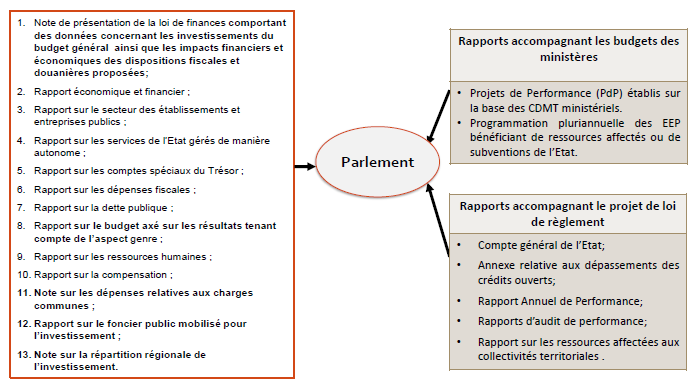 RACHID BAGHO DRS SMD ANASS 2015
Réaménagement du calendrier de préparation de la loi de finances par l’introduction de deux nouvelles phases:

	Une phase de préparation du cadre de programmation pluriannuelle de référence dans lequel la loi de finances doit s’inscrire;

	Une phase de concertation et d’information du Parlement sur les choix et priorités budgétaires en amont de la présentation de la loi de finances.

Révision de la procédure d’examen et de vote du projet de loi de finances : dépôt du PLF au plus tard le 20 octobre
RACHID BAGHO DRS SMD ANASS 2016
PROCEDURE  BUDGETAIRE
LETTRE DE CADRAGE 
(1ER ministre ou chef de gouvernement )
Circulaire du Ministre des Finances
Départements ministériels
Services extérieurs
Directions centrales des différents ministères
Directions du budget – Ministère des Finances
Négociations budgétaires
Etablissement de la morasse
Etablissement des propositions budgétaires
RACHID BAGHO - ANASS 2016 -
RACHID BAGHO - ANASS 2016-
RACHID BAGHO DRS SMD ANASS 2016
Réhabilitation de la loi de finances rectificative dans le respect du principe de sincérité et l’encadrement de son calendrier d’examen et de vote: 







dépôt annuel du projet de loi de règlement à la chambre des représentants à la fin du premier trimestre du deuxième exercice qui suit celui de l’exécution de la loi de finances concernés.
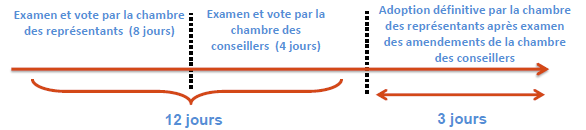 RACHID BAGHO DRS SMD ANASS 2016
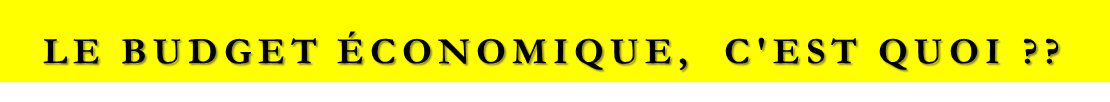 DOUBLE OPTIQUE : EXPLORATOIRE OU PROSPECTIVE ET PRÉVISIONNELLE
RACHID BAGHO - ANASS 2016 -
LE BUDGET ÉCONOMIQUE,  C'EST QUOI ??
Depuis 1989 , c’est la division du budget économique dépendant de la direction de la programmation (HCP actuellement) qui élabore le budget économique .

Le BE présente : 
Une vision globale sur l’environnement économique international 
La situation économique nationale 
Un programme d’investissement à l’échelon sectoriel et national
RACHID BAGHO - ANASS 2016 -
Pour infos !!!
LIAISON  PLAN-BUDGET
LE PLAN est une INTERVENTION alors que le BUDGET est une AUTORISATION 
Si LE BUDGET comporte l’ensemble DES   RECETTES   ET   DES DÉPENSES    DE   L’ETAT  pour   UNE ANNÉE,    LE PLAN comporte L’ENSEMBLE DES ORIENTATIONS et la perspective globale de développement économique et social
LE BUDGET agit à COURT TERME, 
LE  PLAN agit sur LE MOYEN TERME
------- »  pour une meilleure coordination entre le PLAN  et le BUDGET, LE BUDGET ÉCONOMIQUE est utilisé en tant qu’instrument précieux de prévision
RACHID BAGHO - ANASS 2016 -
Pour infos !!!
BUDGET ANNEXE
À retenir : 
Les budgets annexes sont des budgets propres à certains services publics ayant une activité industrielle ou commerciale 
Exemple : Radio Télévision Marocaine RTM
Avec une autonomie financière mais pas la personnalité morale 
En 2006 : un seul BA (RTM)

Le BA est supprimé en vertu de la LF de 2007:le BA de la RTM est reconverti en une société privée (Société nationale de radio diffusion et télévision)
RACHID BAGHO - ANASS 2016 -
A  RETENIR !!!!
QU’EST-CE QU’UN CRÉDIT  ??? 

Un crédit est une somme inscrite au budget. 
Il permet à l’ordonnateur (ou sous-ordonnateur) de dépenser jusqu’à concurrence de ce montant.
RACHID BAGHO - ANASS 2016 -
RACHID BAGHO - ANASS 2016 -
RACHID BAGHO - ANASS 2016 -
RACHID BAGHO - ANASS 2015 -
CHAPITRE II : LA STRUCTURE DES OPÉRATIONS BUDGÉTAIRES 

	Section I : Le budget général 
	
	Section II : les SEGMA Services d’Etat Gérés de Manière 	Autonome 
	
	Section III : Les CST Comptes Spéciaux du Trésor
RACHID BAGHO - ANASS 2015 -
A  retenir !!!
Débudgétisation : le Budget de l’Etat se trouve décomposé, en Budget Général, en SEGMA et en CST et on peut ajouter les BA qui ont été supprimés.
Budget de l’Etat = Budget Général + SEGMA + CST + BA (supprimés)
RACHID BAGHO - ANASS 2016 -
BUDGET  DE  L’ETAT   ET  LOI  DE FINANCES
Deux notions étroitement imbriquées
Le budget peut être défini comme l’acte par lequel sont prévues et autorisées les charges et les ressources de l’Etat. Il est arrêté par le Parlement dans la loi de finances qui traduit les objectifs économiques et financiers du gouvernement 
>> C’EST LA LOI DE FINANCES QUI ARRÊTE LE BUDGET DE L’ETAT 
BUDGET DE L’ETAT C’EST UN DOCUMENT COMPTABLE PRÉVISIONNEL PAR LEQUEL SONT PRÉVUES ET AUTORISÉES LES RECETTES ET LES DÉPENSES.
Les caractéristiques sont : la prévision, l’autorisation, et la périodicité 
La loi de finances comporte deux parties : la première relative aux conditions générales de l’équilibre financier (partie descriptive) et la deuxième partie est analytique (BG, CST, BA, SEGMA )
RACHID BAGHO - ANASS 2016 -
S1 : BUDGET GENERAL
LE BUDGET GENERAL DE L’ETAT : 

ENSEMBLE DES COMPTES QUI DÉCRIVENT POUR UNE ANNÉE TOUTES LES RESSOURCES ET TOUTES LES DÉPENSES PERMANENTES DE L’ETAT
RACHID BAGHO - ANASS 2016 -
DETTE  AMORTISSABLE :
Englobe les amortissements, les intérêts et les commissions relatifs aux emprunts contractés à long terme par le Maroc .
La dette amortissable est une dette remboursable à terme fixe ou par annuité.
Elle comprend les emprunts de 10 ans au moins, les emprunts à moyen terme et à long terme.
DETTE  FLOTTANTE :
Courte durée, 
Varie constamment et de manière imprévisible  caractère flottant
RACHID BAGHO - ANASS 2015 -
S2 :  S E G M A Services de l’Etat  Gérés de Manière Autonome
Créés en vertu de l’article 45 de la constitution de 1996.

Possibilité de produire des biens ou des services moyennant une rémunération

Les SEGMA  ne disposent pas de la personnalité morale, mais jouissent d’une autonomie de gestion leur permettant de couvrir leurs charges au moyen de leurs propres recettes .

Les ministres restent des ordonnateurs des recettes et des dépenses;

Les responsables des SEGMA désignés sous-ordonnateurs; 

La gestion comptable des SEGMA est assurée par les Trésoriers Régionaux, préfectoraux et provinciaux.
RACHID BAGHO - ANASS 2015 -
Selon la loi organique 130-13 du 2 juin 2015

Créés par la loi de finances qui prévoit les recettes et fixe le montant maximum des dépenses imputées au dit service

Les ressources propres doivent représenter, à compter de la 3eme année budgétaire suivant la création des SEGMA, au moins 30% de l’ensemble de leurs ressources autorisées au titre de la loi de finances de la dite année et ce pour les SEGMA créés à partir du 1er janvier 2016


Les SEGMA qui ne répondent pas à cette condition sont supprimés par la loi de finances suivante
RACHID BAGHO - ANASS 2016 -
RACHID BAGHO - ANASS 2015 -
CST Comptes Spéciaux du Trésor
Qualifiés de comptes « hors budget », ces  comptes qui ont un caractère exceptionnel ou provisoire, ne figurent pas dans le budget général et échappent à la rigueur des règles de la comptabilité.


Ces comptes retracent  des opérations de dépenses n’ayant pas un caractère  définitif,  cad les sorties de fonds qui seront restitués ultérieurement,  l’exemple des prêts ou des avances remboursables.
RACHID BAGHO - ANASS 2016 -
Les 5 cinq catégories:

Les comptes d’affectation spéciale qui retracent les recettes affectées au financement d’une catégorie de dépenses et l’emploi donné à ces recettes. Ces comptes sont financés par des recettes particulières (taxes,   versements budgétaires…) ;

Les comptes d’adhésion aux organismes internationaux ( cotisations versées et les remboursements éventuels, de l’adhésion du Maroc aux organismes internationaux )

Les comptes d’opérations monétaires enregistrent les mouvements de fonds (recettes et dépenses) d’origine monétaire ;
RACHID BAGHO - ANASS 2016 -
Les comptes de prêts  retracent les prêts accordés par l’Etat pour des raisons d’intérêt public. La durée de ces prêts peut être supérieure à 2 ans.  Ces prêts sont productifs d’intérêts ;

Les comptes de dépenses sur dotations ; le financement est assuré par des ressources préalablement déterminées et rationnellement liées à la dépense
RACHID BAGHO - ANASS 2016 -
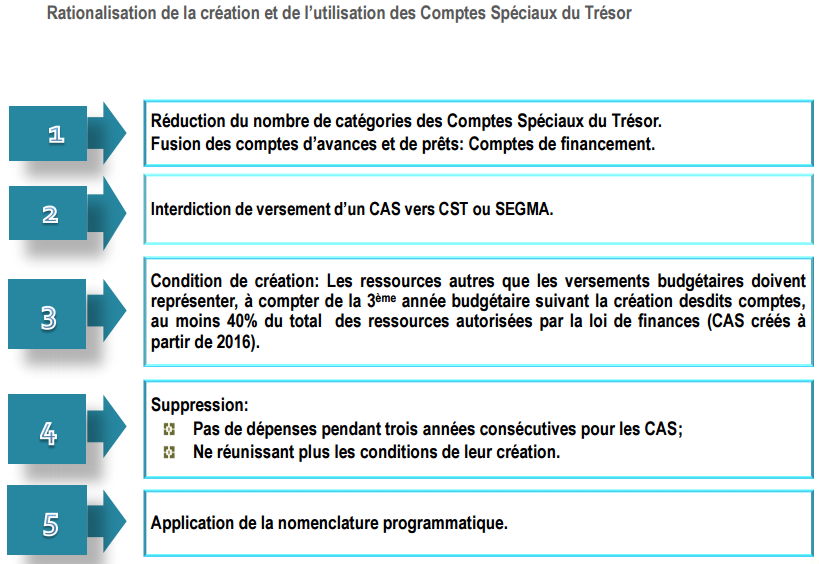 RACHID BAGHO - ANASS 2016 -
CH.3 RÈGLES BUDGÉTAIRES  OU LES PRINCIPES D’AUTORISATION BUDGÉTAIRE
RACHID BAGHO - ANASS 2015 -
QLQS DÉFINITIONS
DOUZIÈMES PROVISOIRES : si la loi de finances est votée avec un retard, le gouvernement est habilité à ouvrir par décret les crédits nécessaires pour le fonctionnement des services publics en attendant le vote de la loi de finances 

FONDS DE CONCOURS : ce sont des fonds versés au budget de l’Etat, par des personnes physiques ou morales, publiques ou privées pour la réalisation d’une œuvre d’intérêt public (recettes du BG ou CST)

RÉTABLISSEMENT DE CRÉDITS : une dépense payée indûment ou montant perçu de trop par l’administration, il y a annulation de ladite dépense et la restitution par le trésor des sommes en question qui donneront lieu à la réouverture de crédits affectés au chapitre d’un ministère déterminé

VIREMENT DE CRÉDIT : Il modifie la nature de la dépense prévue par la loi des finances. Il est autorisé par Décret .

LES CRÉDITS GLOBAUX : correspondent  à une masse de crédits qui ne peut être répartie par chapitre au moment de vote de la loi des finances. Destinés à faire face à des dépenses accidentelles ou indéterminés (charges communes)
RACHID BAGHO - ANASS 2015 -
AUTRES   CONCEPTS
LIGNE BUDGÉTAIRE  «  c’est une autorisation donnée à un service ou à un groupe de services d’effectuer tel type d’opération à concurrence d’un certain montant et en respectant certaines règles  »
3 caractéristiques de la ligne budgétaire :
RACHID BAGHO - ANASS 2015 -
LE TITRE : c’est un groupement de chapitres homogènes au regard de la nature des crédits 

Les dépenses ( 3 Titres ) :
Titre I: Dépenses de fonctionnement 
Titre II : Dépenses d’investissement 
Titre III: Dépenses de la dette publique 

LE CHAPITRE : c’est le compte élémentaire servant de support juridique pour la présentation des crédits au Parlement.

L’ARTICLE ET LE PARAGRAPHE : sont des subdivisions internes au chapitre qui permettent de décrire de façon détaillée les crédits votés par le parlement .
RACHID BAGHO - ANASS 2015 -
Tous les budgets sus-visés font l’objet d’une présentation synthétique qui comprend: 
Code, article ( qui correspond à la Direction), paragraphe ( qui désigne le programme ) et ligne ( qui correspond à la nature des travaux); c’est ce qu’on nomme la morasse budgétaire.
RACHID BAGHO - ANASS 2015 -
POUR  INFOS !!!
Les années budgétaires distinctes des années civiles ont été adoptées au cours des périodes ci-après :
Entre 1913 et 1917 : 1er Mai – 30 Avril ;
Entre 1931 et 1932 : 1er Avril – 31 Mars ;
Entre 1996 et 2000 : 1er Juillet – 30 Juin.
Budgets partiels : 
un budget de 8 mois pour la période allant du 1er Mai au 31 Décembre 1917 ;
un budget de 3 mois pour la période allant du 1er Janvier au 31 Mars 1931 ;
un budget de 9 mois pour la période allant du 1er Avril au 31 Décembre 1932;
un budget de 6 mois pour la période allant du 1er Janvier au 30 Juin 1996 ;
un budget de 6 mois pour la période allant du 1er Juillet au 31 Décembre 2000
RACHID BAGHO - ANASS 2015 -
LA RÉALISATION DES OPÉRATIONS BUDGÉTAIRES
Cadre juridique

L’exécution du budget s’effectue conformément aux règles de la comptabilité publique définies actuellement dans le Décret Royal n° 330-66 du 10 Moharrem 1387 (21 Avril 1967),

130 ARTICLES  ET  6 CHAPITRES
RACHID BAGHO - ANASS 2016 -
C’EST QUOI LA COMPTABILITÉ PUBLIQUE ????
Aux termes de l’article premier, paragraphe premier du DR de 1967 

« la comptabilité publique s’entend de l’ensemble des règles qui régissent (….) les opérations financières et comptables de l’Etat, des Collectivités locales, de leurs établissements et de leurs groupements et qui déterminent les obligations et les responsabilités incombant aux agents qui en sont chargés ».

Les personnes morales sont appelés dans le Décret Royal
« organismes publics ».
RACHID BAGHO - ANASS 2016 -
Les principes fondamentaux de la comptabilité publique  :

la mise des opérations financières sous la responsabilité de deux ordres d’agents : les ordonnateurs et les comptables ;

la séparation des ordonnateurs et des comptables dont les fonctions sont incompatibles.
RACHID BAGHO - ANASS 2016 -
RACHID BAGHO - ANASS 2016 -
Important !!!!
Accréditation 
les ordonnateurs et les sous-ordonnateurs sont tenus de s’accréditer auprès des comptables, dès leur entrée en fonction, pour faire part de leur nomination et pour fournir un spécimen de signature
RACHID BAGHO - ANASS 2016 -
RACHID BAGHO - ANASS 2015 -
A NE PAS MANQUER !!
TRESORIER  GENERAL  DU  ROYAUME 
Au sommet de la hiérarchie du Trésor 
Art.66 de la DRCP 1967 : c’est le comptable supérieur du Royaume
Centralise toutes les opérations résultant de l’exécution  des lois de finances et présente son  COMPTE DE GESTION  au juge des comptes 
COMPTE DE GESTION : additionne toutes les écritures du TG et celles des receveurs des finances, le résultat ainsi obtenu permet de faire fonctionner LE COMPTE GÉNÉRAL DU ROYAUME
RACHID BAGHO - ANASS 2016 -
Les régisseurs ?
Sont chargés de l’exécution de certaines dépenses et recettes des organismes publics qui ne peuvent être soumises aux formalités D’ENGAGEMENT, DE LIQUIDATION ET D’ORDONNANCEMENT ET DE PAIEMENT (dépense de faible importance) ou pour faciliter l’encaissement de certains produits (régies de recettes)
RACHID BAGHO - ANASS 2016 -
RACHID BAGHO - ANASS 2016 -
PROCESSUS D’EXECUTION ET DE CONTRÔLE DES DÉPENSES PUBLIQUES
EXECUTION
PAIEMENT
ENGAGEMENT
LIQUIDATION
ORDONNANCEMENT
PHASE COMPTABLE
PHASE ADMINISTRATIVE
CONTRÔLE
CONTRÔLE COMPTABLE
Contrôle à posteriori 
Juridictions financières
Contrôle financier préalable 
Contrôle politique
RACHID BAGHO - ANASS 2016-
RACHID BAGHO - ANASS 2016 -
RACHID BAGHO - ANASS 2016 -
MERCI
RACHID BAGHO - ANASS 2016 -